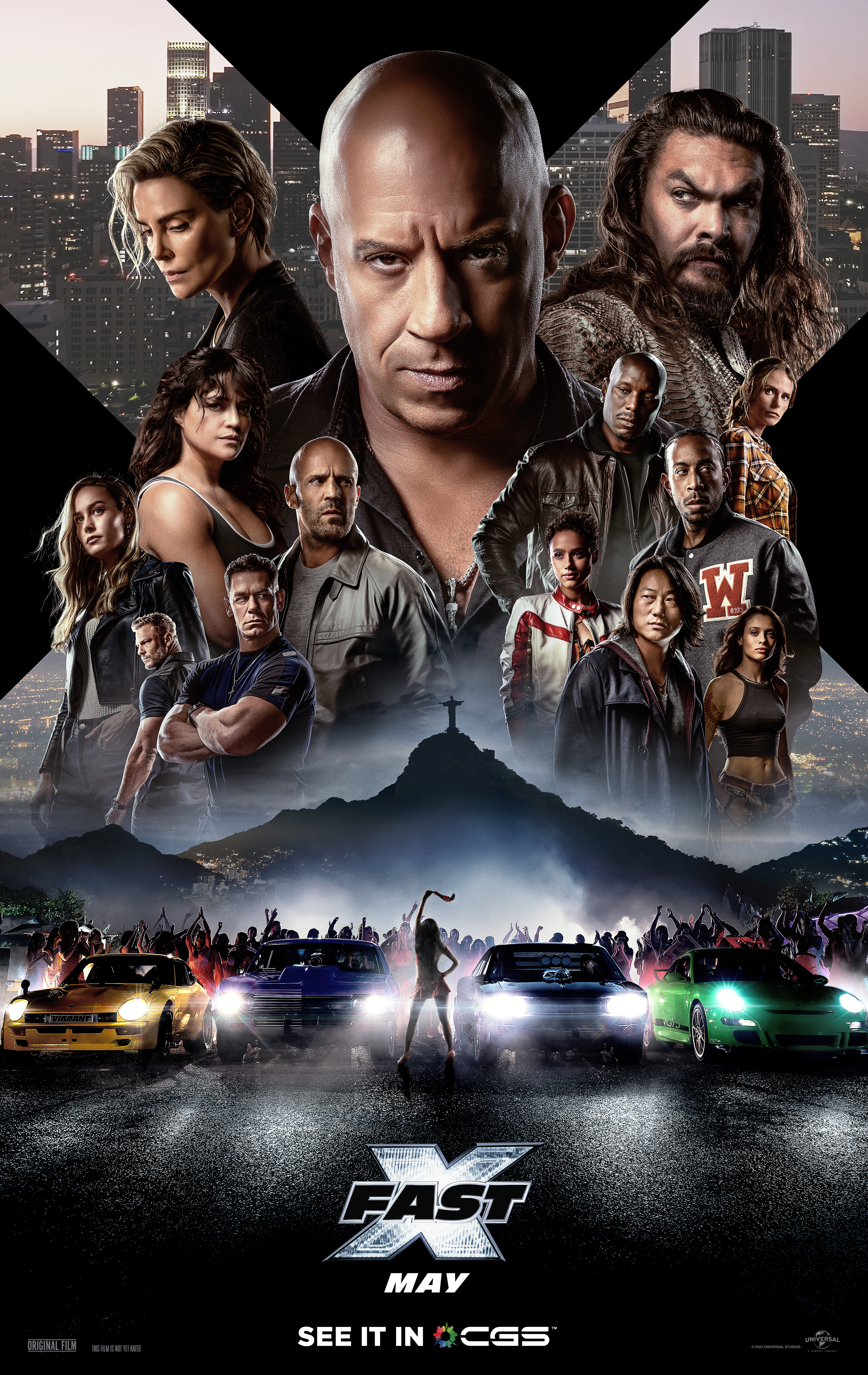 Movie Title Here
Opening Date Here
Movie Times Here
Street Address or
Location info.
Theater name here